Atos
-
Red hat
HEALTHCARE &LIFE SCIENCES
OpenShift Prípadová štúdia
Čo by som Vám chcel povedať
Atos
-
Red hat
Aké sú typické situácie, problémy a potreby firiem

Veľmi zjednodušené predstava kontajnerizácie

Čo ešte súvisí s kontajnerizáciou

Ako princípe vyzerá projekt

Aké sú typické prínosy

Ako to môže vyzerať v číslach
2
Situácia, problémy, potreby firmy
Atos
-
Red hat
Čo potrebujeme
Flexibilitu funkcionality
Rýchlu korekciu chýb (lebo bezchybný vývoj je fikcia)
Častú aktualizáciu, teda časté alebo  priebežné testovanie, integráciu, nasadenie aplikácií> pre opravy aj novú funkcionalitu
Automatizáciu prevádzkových činností – tvorba prostredí, nasadzovanie aplikácií
Situácia
Veľké a monolitické aplikácie
Update aplikácií jedenkrát ročne
Update vyžaduje odstávky systému
Update znamená rozsiahle testovanie
Škálovateľnosť výkonu je obmedzená
Inovácie vyžadujú nový hw

Pri ERP to nemusí byť problémom aktualizácia raz ročne alebo plánovaná odstávka, pri aplikáciách na obsluhu zákazníka to je katastrofa
Kontajnerizácia a OpenShift sú odpoveďou
3
Čo je kontajnerizácia na jednu stranu(technicky zameraní kolegovia mi odpustia)
Atos
-
Red hat
Orchestrator
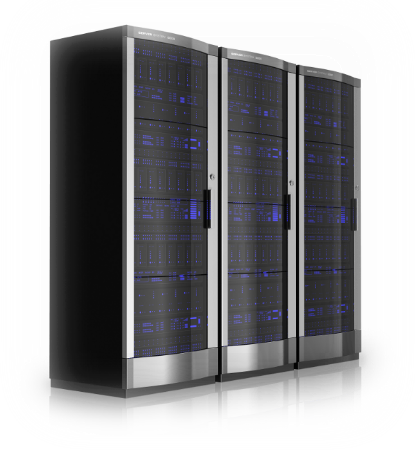 VM
App N
App 2
App 3
App 1
VM
VM
VM
This Photo by Unknown Author is licensed under CC BY-NC
Pre záujemcov viac informácií
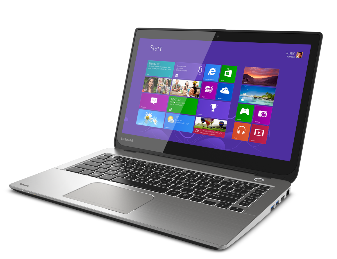 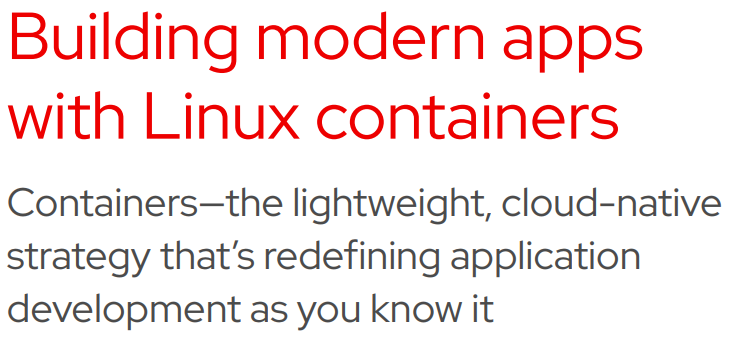 Súvisiace pojmy
Agilný vývoj
DevOps / BizSecDevOps
Cloud native
Software defined ... storage, nw
A ďalšie...
Notebook vývojára
4
Prínosy – kontajnerizácia a OpenShift
Atos
-
Red hat
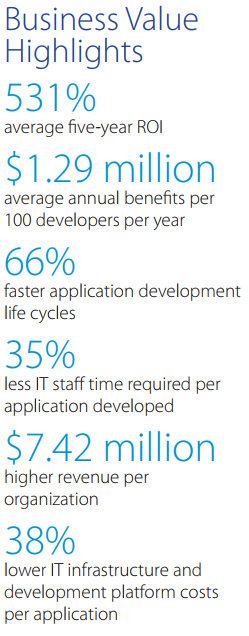 Zvýšenie profitu pochádza z rôznych oblastí
(The Business Value of Red Hat OpenShift; IDC White Paper)
Včasná dodávka robustných aplikácií
Rýchlejší vývoj aplikácií – agilné metódy, DevOps
Modernizácia aplikačnej architektúry (cloud-native, microservicesAPI management, middleware services...)
Lepšie plnenie požiadaviek používateľov a zákazníkov
Rýchlejší vývoj umožňuje lepšie plniť požiadavky na funkcionalitu
Menej času na správu a prevádzku aplikácií
Zvýšenie produktivity tímy IT prevádzky
Znižuje pomer nákladov na vývoj aplikácií ku nákladom na infraštruktúru a na vývojovú platformu
Aplikačná platforma pre hybridný cloud
Odstránenie závislostí aplikácií od infraštruktúry s využitím kontajnerizácie
Lepšie využitie infraštruktúry
Investícia sa vráti. Treba ju správne realizovať.
OpenShift a kontajnerizácia sú len časťou nástrojov.
5
Čo zahŕňa modernizácia a transformáciaOd ukazovateľov k realizácii
Atos
-
Red hat
Súvisiace iniciatívy- prípadne predpoklady
Agilný vývoj
Automatizácia testovania
Automatizácia vytvárania prostredíInfraštruktúra definovaná softvérom
Automatizácia nasadzovania aplikácií
Bezpečnosť aplikácií
DevOps
Transformácia a digitalizácia procesov
Prioritizácia ...
Vytvorenie / nasadenie kontajnerovej platformy
Transformáciu súčasných aplikácií
Áno / Nie / Ako migrovať
Vývoj nových aplikácií – už na novú platformu

Skúšanie a učenie sa, tréning, prenos know-how
Zmena procesov
Zmena spolupráce -> DevOps, DevSecOps, BizDevSecOps
6
Technológia sama osebe nestačí
Atos
-
Red hat
7
Komplikovanosť reálneho života
Atos
-
Red hat
(Biznis) Výsledok Prínosy
Problém
.
Želanie
.
.
.
Nákup technológieProces učenia
8
.
Ako vytvoriť a využiť zmenu„Načo je človek, ak nerobí svet lepším...“
Atos
-
Red hat
(Biznis) VýsledokPrínosy
Cieľ / Problém
Spôsob práceAutomatizácia...
Fungovanie
Želanie
Prenos zručností
TransformáciaVyužitie technológiea zručností
Test / Dôkaz(Certifikát?)
Procesy
Technológie (výroby, IT…)
Obchodný tímManžérsky tím
atď…
Kompetencie
© https://www.gamingworks.nl/explaining-the-8-fields-model/ The Phoenix Project simulation game
Proces učenia (sa)
ProjektNákupZmena (v práci)
9
Intervencia
Atos
-
Red hat
ĎakujemFor more information please contact:Ivo Kovačič, Head of Commercial IndustriesM+ 421 903 723 035ivo.kovacic@atos.nethttps://www.linkedin.com/in/ivokovacic/